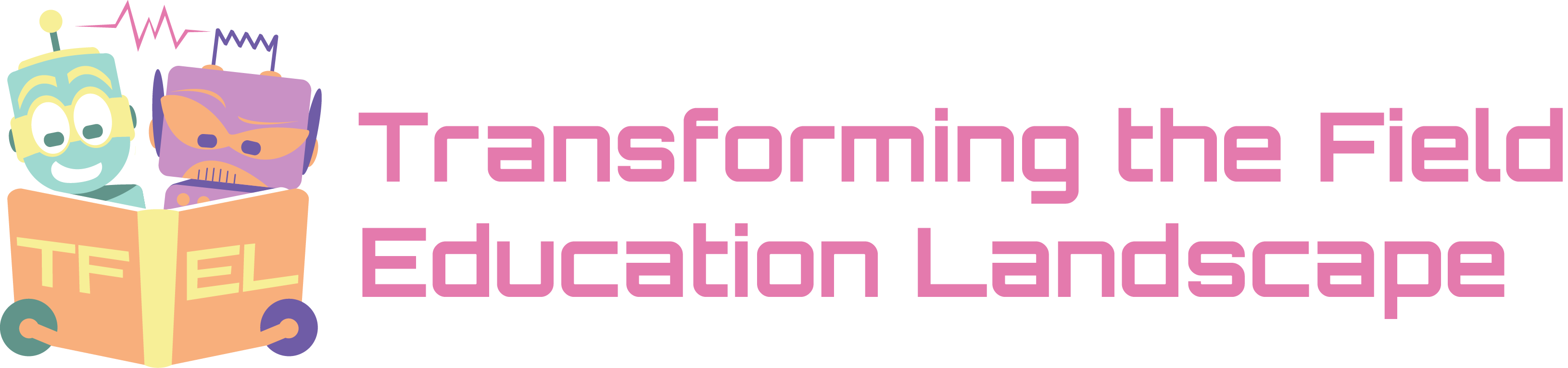 E-Supervisionthe challenges
Eileen McKee, Assistant Dean, Field Education
Factor-Inwentash Faculty of Social Work
University of Toronto, Canada

Transforming the Field Education Landscape:
Virtual Field Summit
July 13-16, 2020
SHARE YOUR EXPERIENCE
In chat room (two minutes):
What methods or models of E-supervision for social work students exist or warrant further exploration?
What are the potential benefits and challenges of e-supervision in social work field education?
CASWE e-supervision module (May 2020)
Definitions
Teleconferencing
Emailing
Texting
Videoconferencing

Guidelines and Best Practices; Benefits and Challenges

Privacy

Resources
[Speaker Notes: *Possibly done in breakout rooms (depending on number of participants)]
MSW E-supervision: A student and her field instructor share their experience
SHARE YOUR EXPERIENCE
What methods or models of E-supervision for social work students exist or warrant further exploration? 
What are the potential benefits and challenges of e-supervision in social work field education?
List outcomes of this discussion for you after this conference.